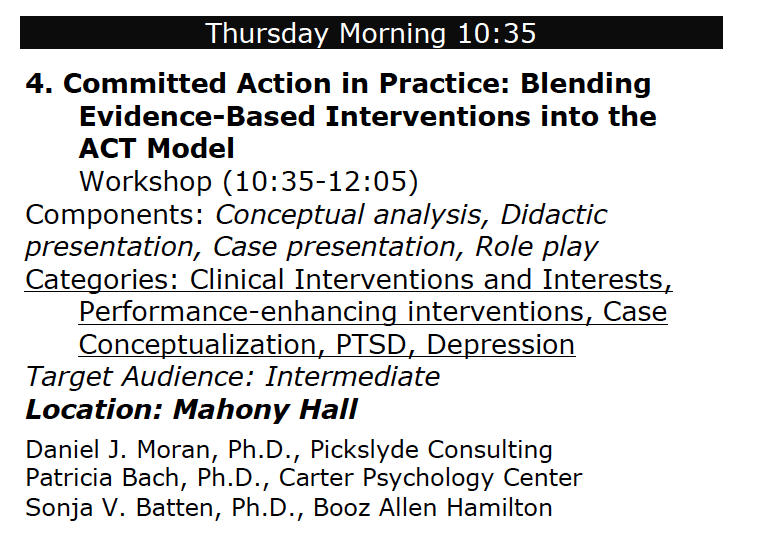 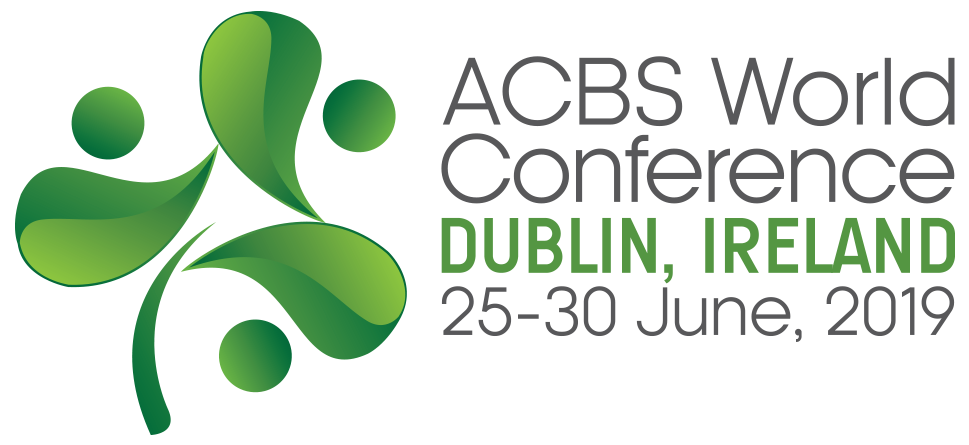 Disclosures (support):
Relevant Financial Relationships: 
Batten employed by Booz Allen Hamilton
Bach employed by the Carter Psychology Center
Moran employed by Pickslyde Consulting and MidAmerican Psychological Institute
Moran, Bach, and Batten all receive royalties from New Harbinger publications for a book co-written on a topic similar to the subject of this presentation 
Relevant Nonfinancial Relationships
Moran, Bach, and Batten have all served as Past-President of the Association for Contextual Behavioral Science
Disclosures (no support):
Daniel J. Moran, Sonja V. Batten, Patricia A. Bach
I have not received and will not receive any commercial support related to this presentation or the work presented in this presentation.
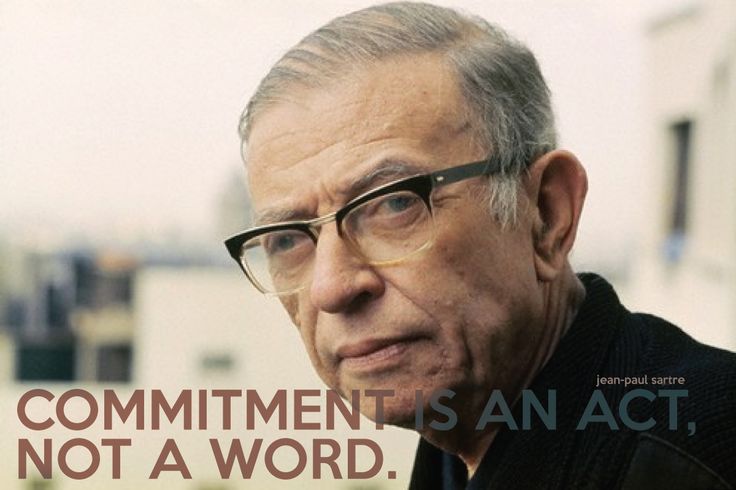 Commitment
- noun \kǝ-mit-mǝnt\
1: action aimed 
in the direction of 
what you care about, even in the presence of obstacles
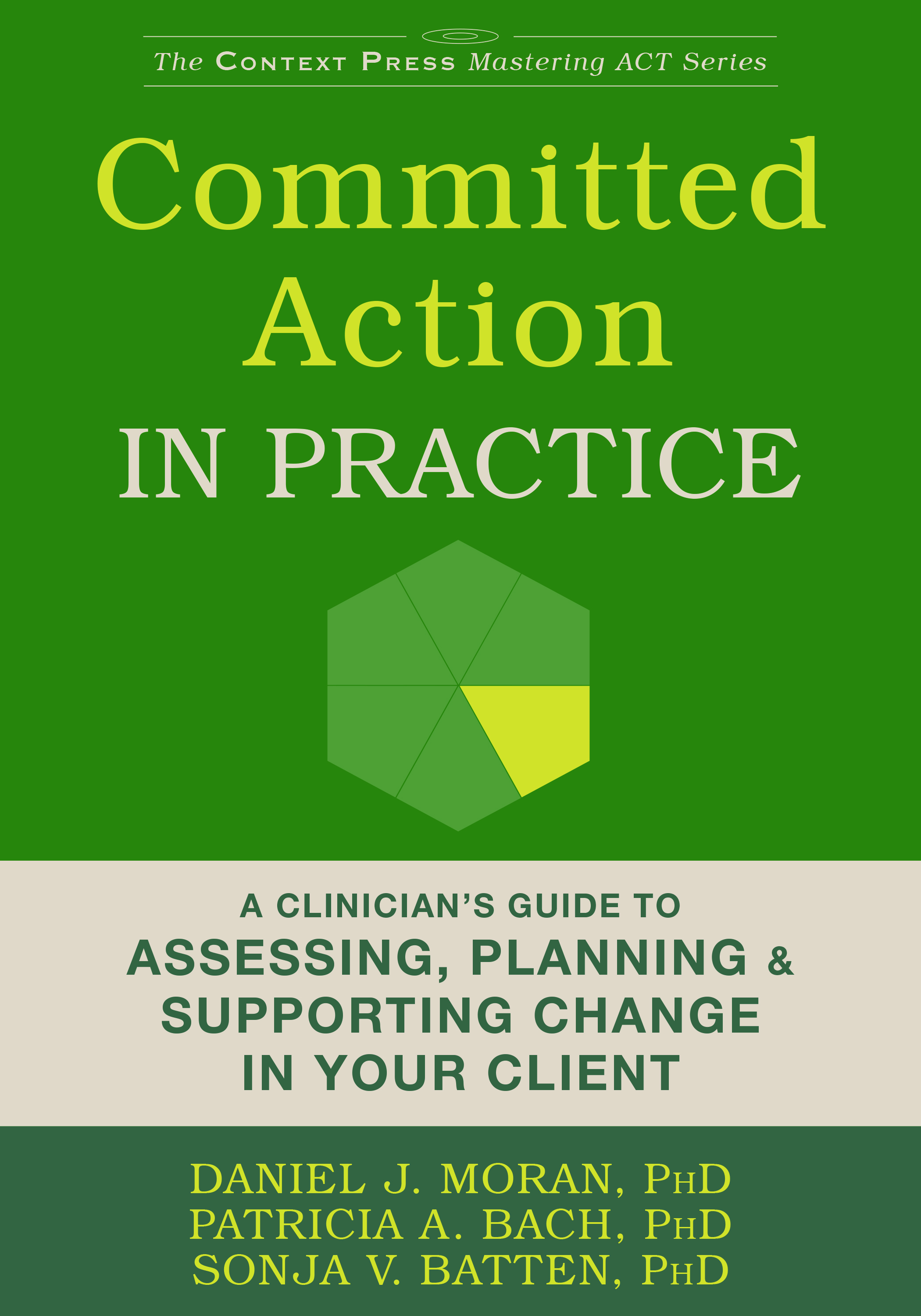 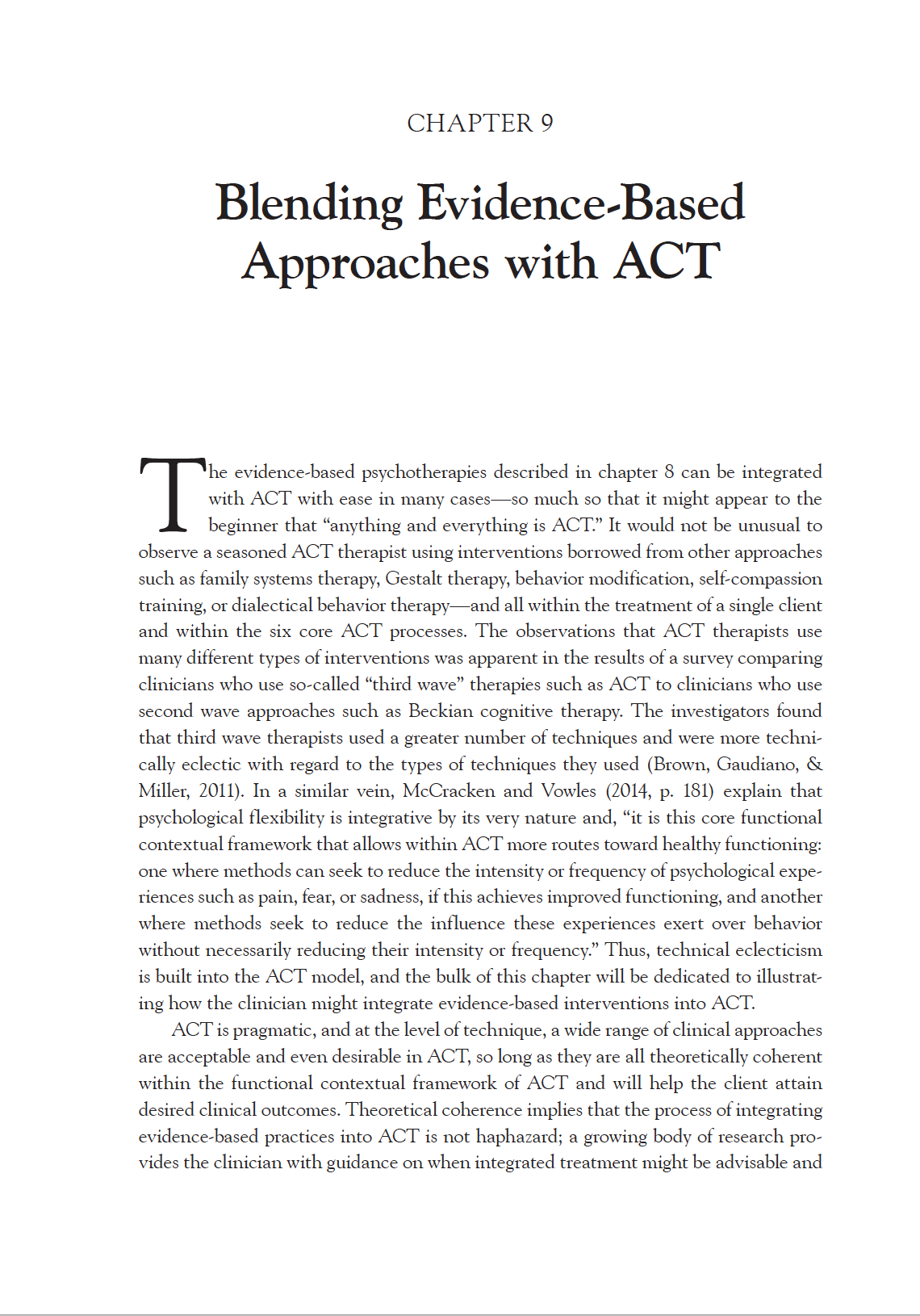 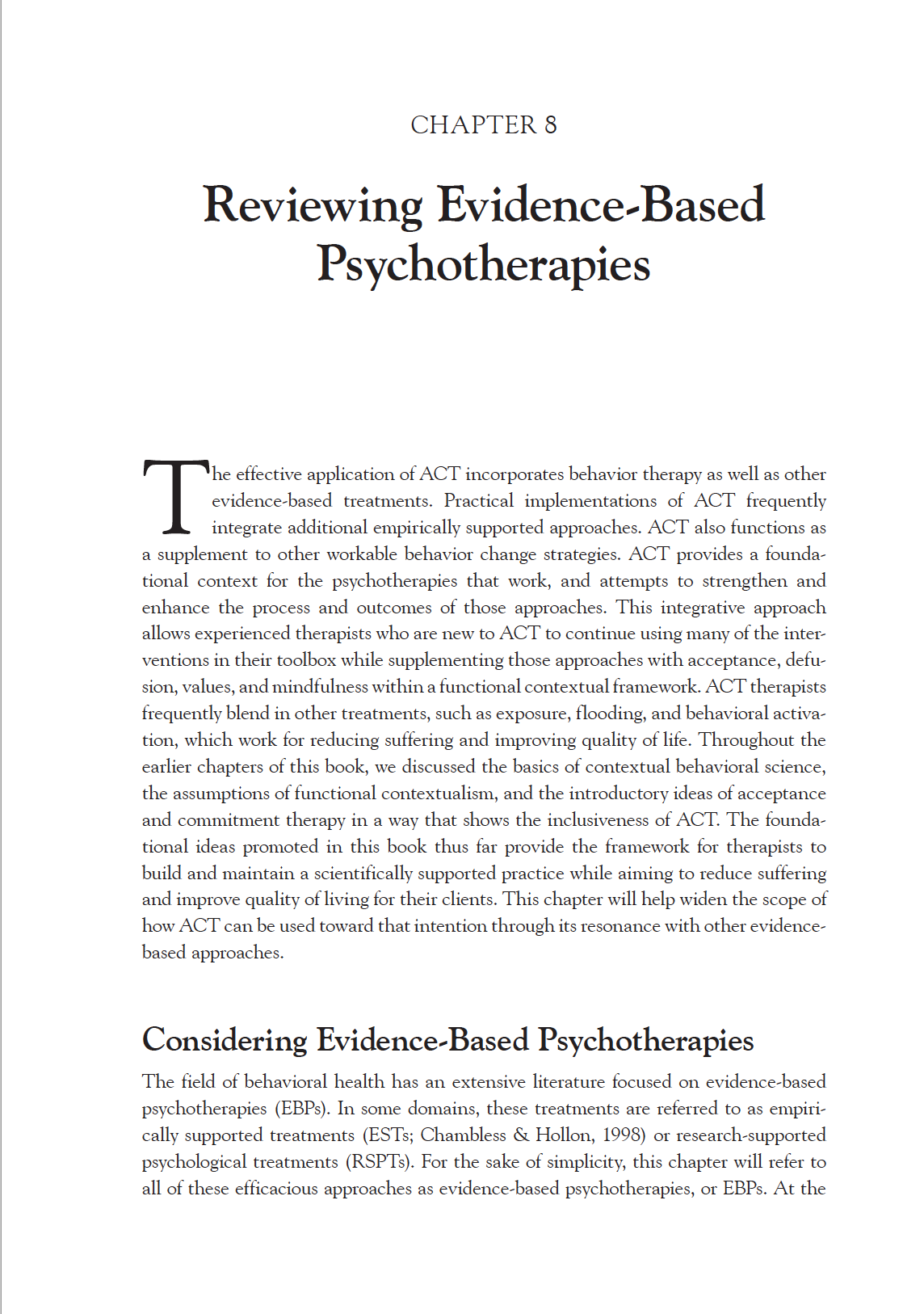 Acceptance & Mindfulness Processes
…most objectively measured?
[Speaker Notes: 160 people answered a survey a few months back]
n = 98
[Speaker Notes: Respondents from the ACT listserv said the domain that could be most objectively measured is…]
n = 98
Values
2%
Committed Action
86%
…most objectively measured?
[Speaker Notes: Respondents from the ACT listserv said the domain that could be most objectively measured is…]
…most want to see change?
n = 98
Acceptance
13%
Contact with the Present Moment
8%
Defusion
8%
Self-As-Context
17%
Committed Action
50%
Values
4%
…most want to see change?
[Speaker Notes: Like to see change]
n = 98
Mindfulness
46%
Committed Action
50%
Values
4%
…most want to see change?
[Speaker Notes: Like to see change… but it’s not objectively measurable]
Frequency of use on listserv
n = 98
Committed Action
4%
Values
19%
Acceptance
45%
Self-As-Context
20%
Contact with the Present Moment
4%
Defusion
8%
Frequency of use on listserv
[Speaker Notes: Typed in listserv]
n = 98
Committed Action
4%
Values
19%
Mindfulness
77%
Frequency of use on listserv
[Speaker Notes: Typed in listserv]
Committed Action
Overt behavior in the service of chosen values

Create an empirically-supported treatment plan

Establish measureable responses
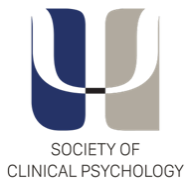 div12.org
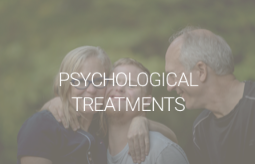 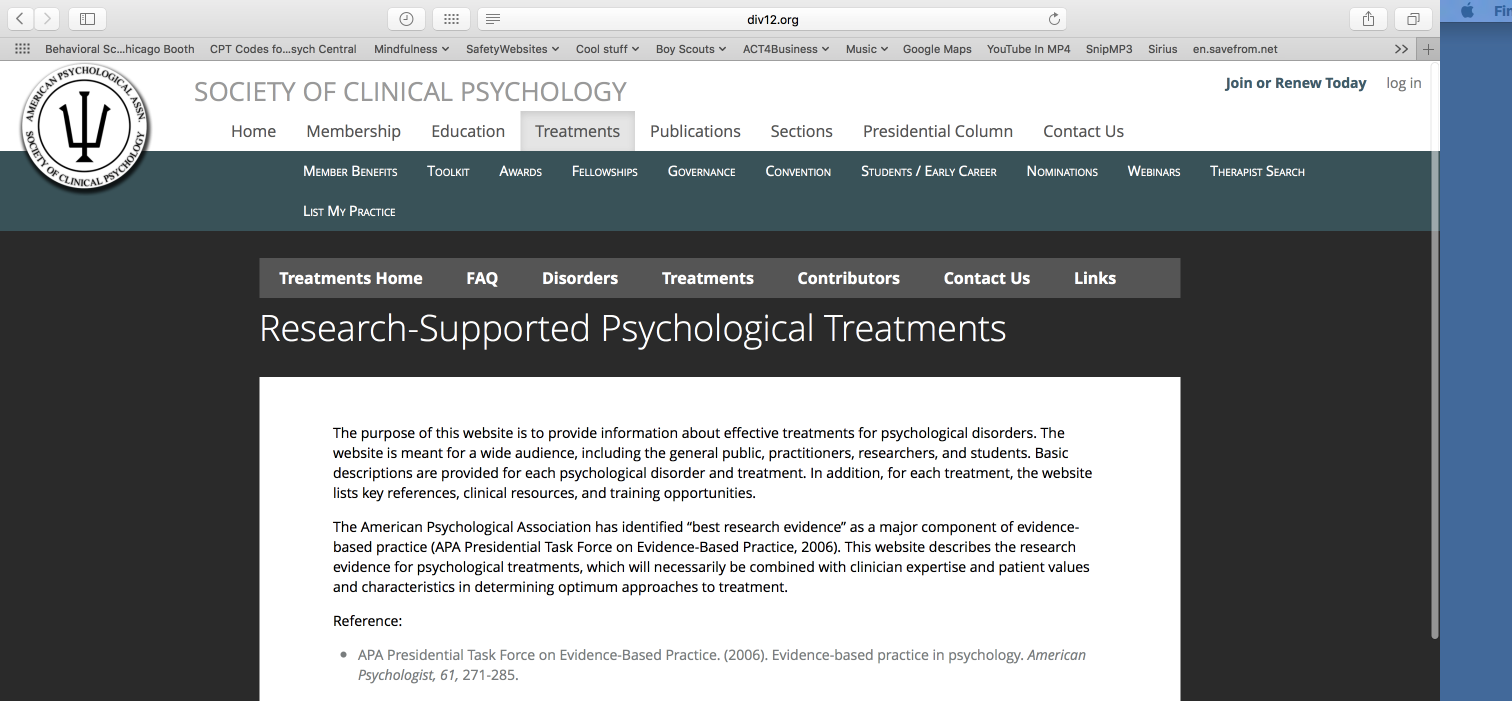 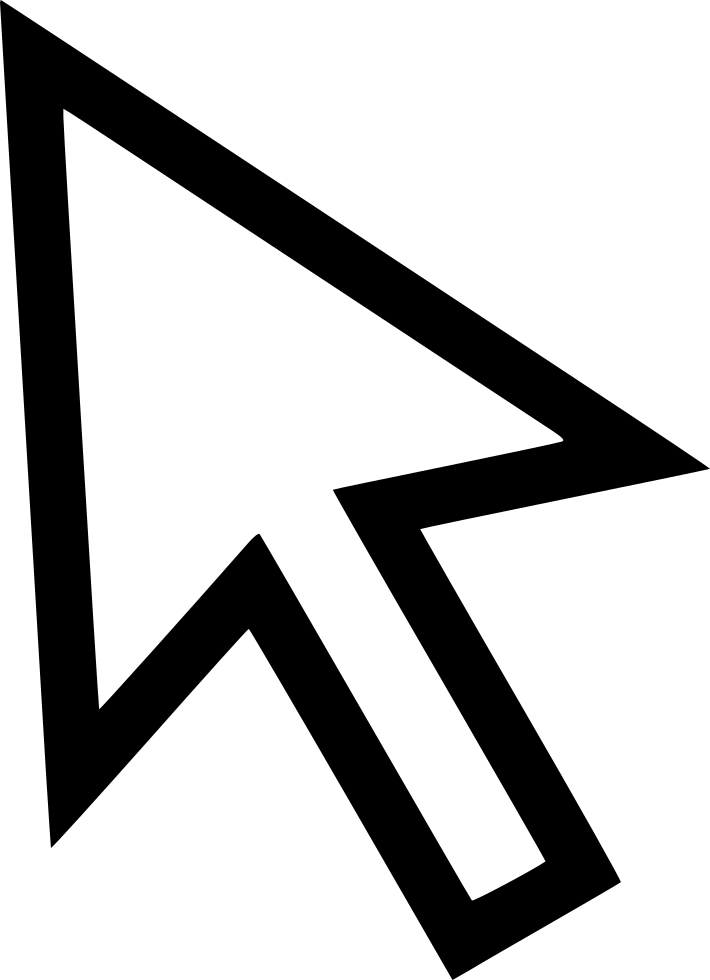 [Speaker Notes: And sometimes the resistance to hippy dippy bullshit is pretty strong… so I don’t even talk about mindful behavior too much.]
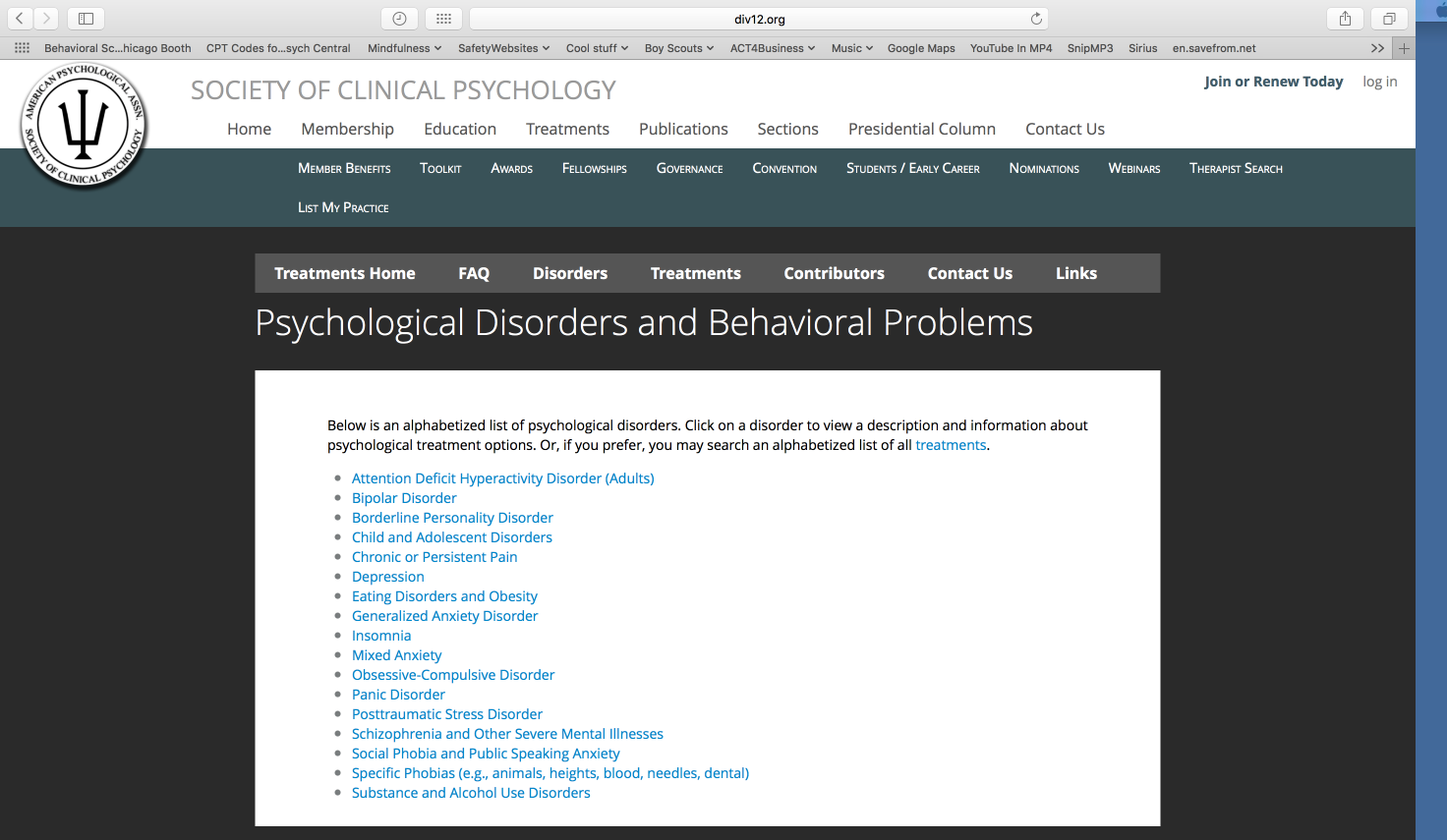 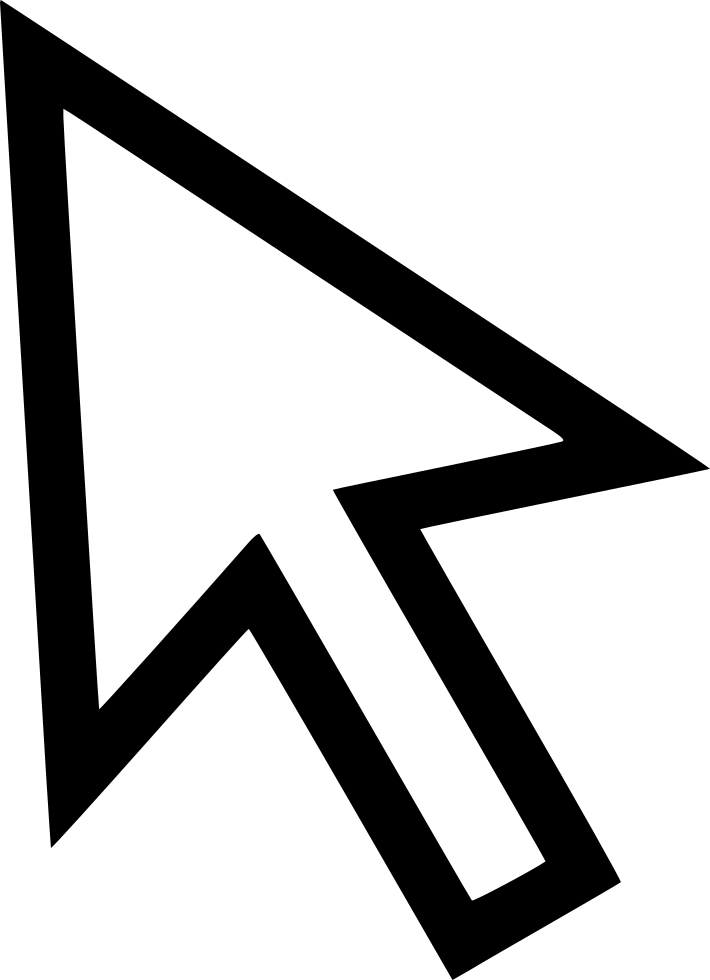 [Speaker Notes: And sometimes the resistance to hippy dippy bullshit is pretty strong… so I don’t even talk about mindful behavior too much.]
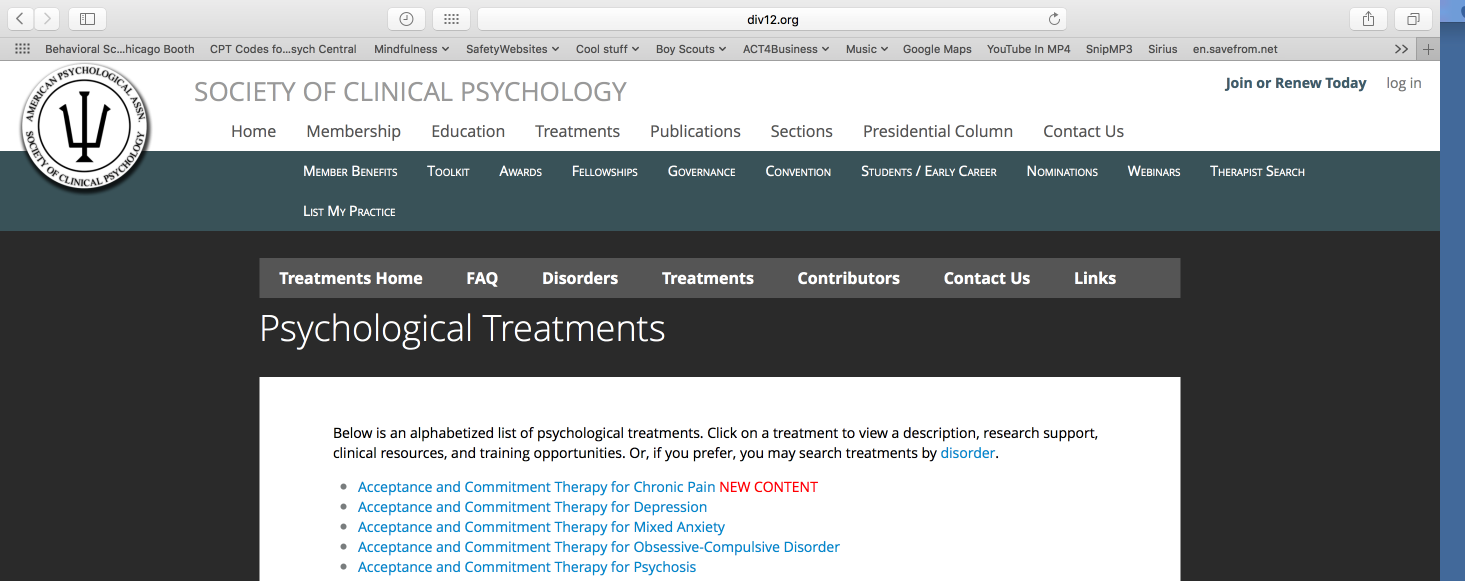 [Speaker Notes: And sometimes the resistance to hippy dippy bullshit is pretty strong… so I don’t even talk about mindful behavior too much.]
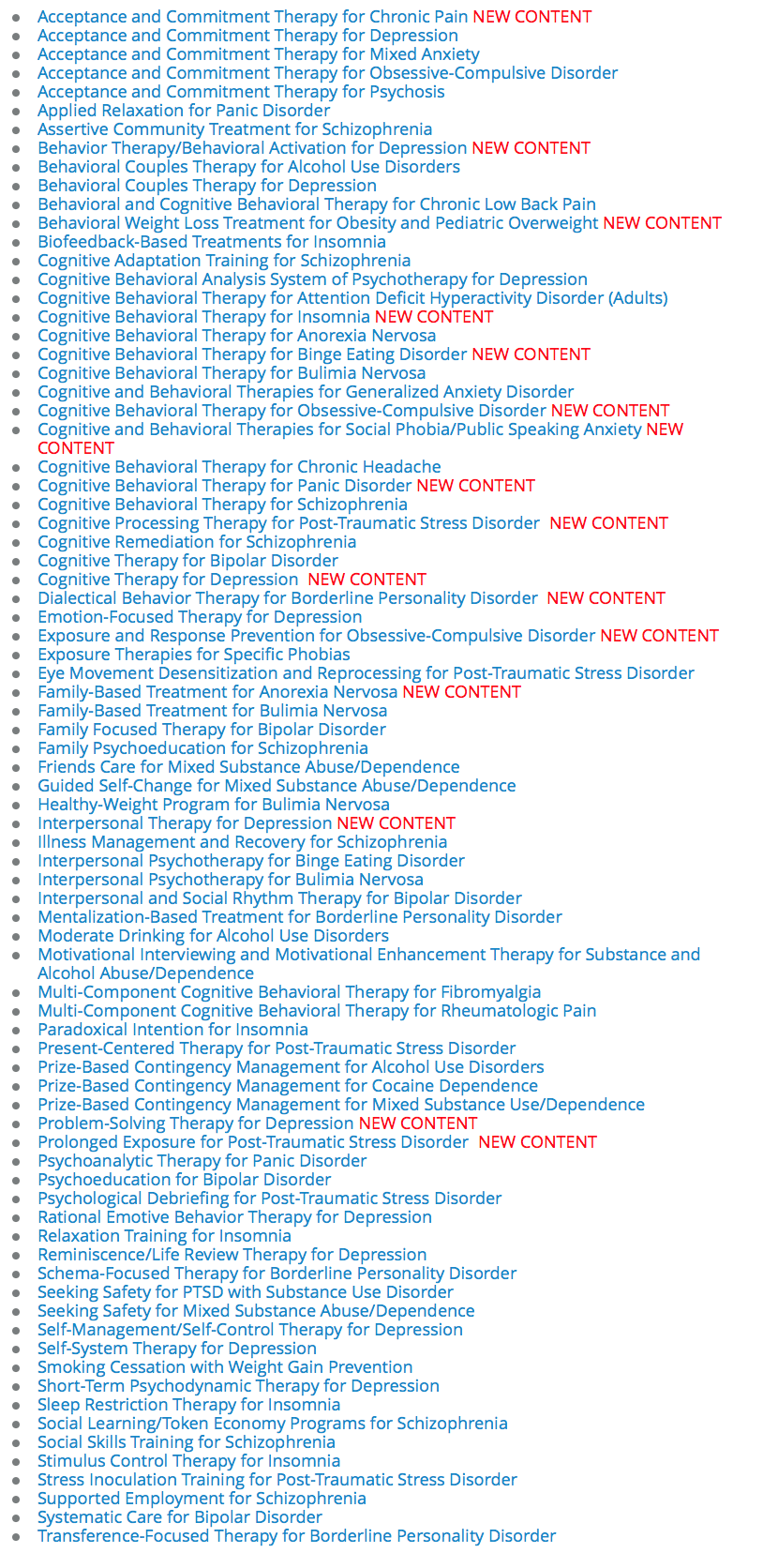 [Speaker Notes: And sometimes the resistance to hippy dippy bullshit is pretty strong… so I don’t even talk about mindful behavior too much.]
There are 80 
Research-Supported Psychological Treatments
[Speaker Notes: And sometimes the resistance to hippy dippy bullshit is pretty strong… so I don’t even talk about mindful behavior too much.]
Behavioral Activation
Exposure Therapy
Flooding
Systematic Desensitization
Applied Behavior Analysis
Habit Reversal
Social Skills Training
Role-Play
Level Systems
Stress Inoculation Training
Exposure/ Response Prevention
Parent Management Training
Contingency Management
Behavioral Homework
Applied Relaxation
Guided Mastery
and more...
Exposure & Ritual Prevention
(E/RP)
for obsessive-compulsive repertories
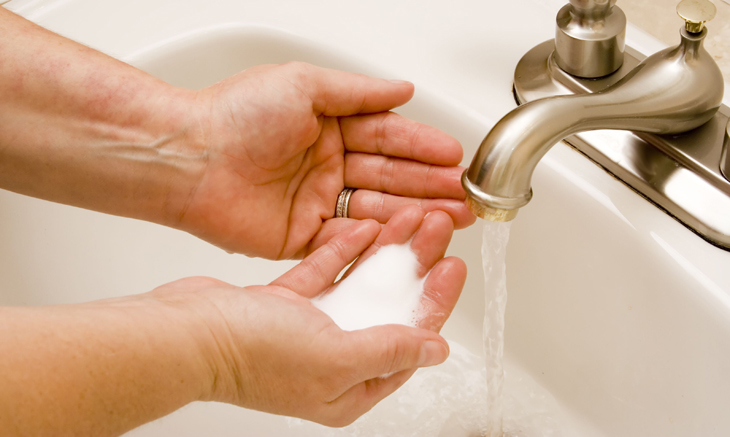 [Speaker Notes: I think you are watering it down too much!
Where’s the spirituality, the self-compassion, the Eastern philosophy…

What you are doing is just… McMindfulness]
Behavioral Activation
(BA)
for depressive repertories
[Speaker Notes: Hippy Dippy bullshit

Hotel walking meditation - Boilermakers

Using verbal events to select specific stimuli to which the person engages in response allocation exclusively, and as a consequence, expands the duration of attending.

This is not about enlightenment!
This is not about Zen Buddhism or Taoism… Situational Awareness or Mindful action is about:]
Origins of Behavioral Activation
BA as an application of reinforcement theory to the treatment of depression (e.g., Lewinsohn, 1974)

The behavioral component of cognitive therapy treatment for depression (Beck, 1976)
 
BA is an independently effective intervention for depression (e.g., Dimidjian et al., 2006; Jacobson et al., 1996)

BA has evolved into a stand-alone behavioral treatment for Major Depressive Disorder (see Martell, Addis and Jacobson, 2001)
Wagner, Dimidjian, Roberts, Martell, 2009
Key Elements of BA
Behavioral case conceptualization
Functional analysis
Activity monitoring and scheduling
Wagner, Dimidjian, Roberts, Martell, 2009
Functional Analysis
Tangible/ Edible
Social/ Attention
Escape/ Avoidance
Physical
Non-social/ Automatic
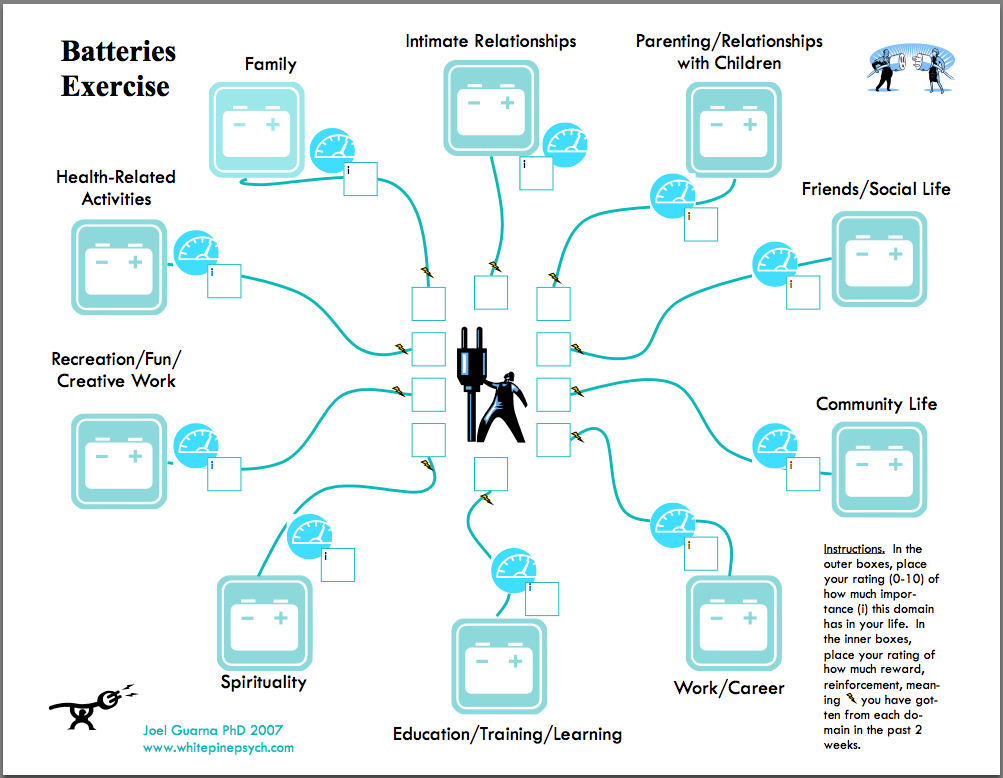 Interpersonal and 
Social Rhythm Therapy
(IPSRT)
for bipolar repertories
[Speaker Notes: Hippy Dippy bullshit

Hotel walking meditation - Boilermakers

Using verbal events to select specific stimuli to which the person engages in response allocation exclusively, and as a consequence, expands the duration of attending.

This is not about enlightenment!
This is not about Zen Buddhism or Taoism… Situational Awareness or Mindful action is about:]
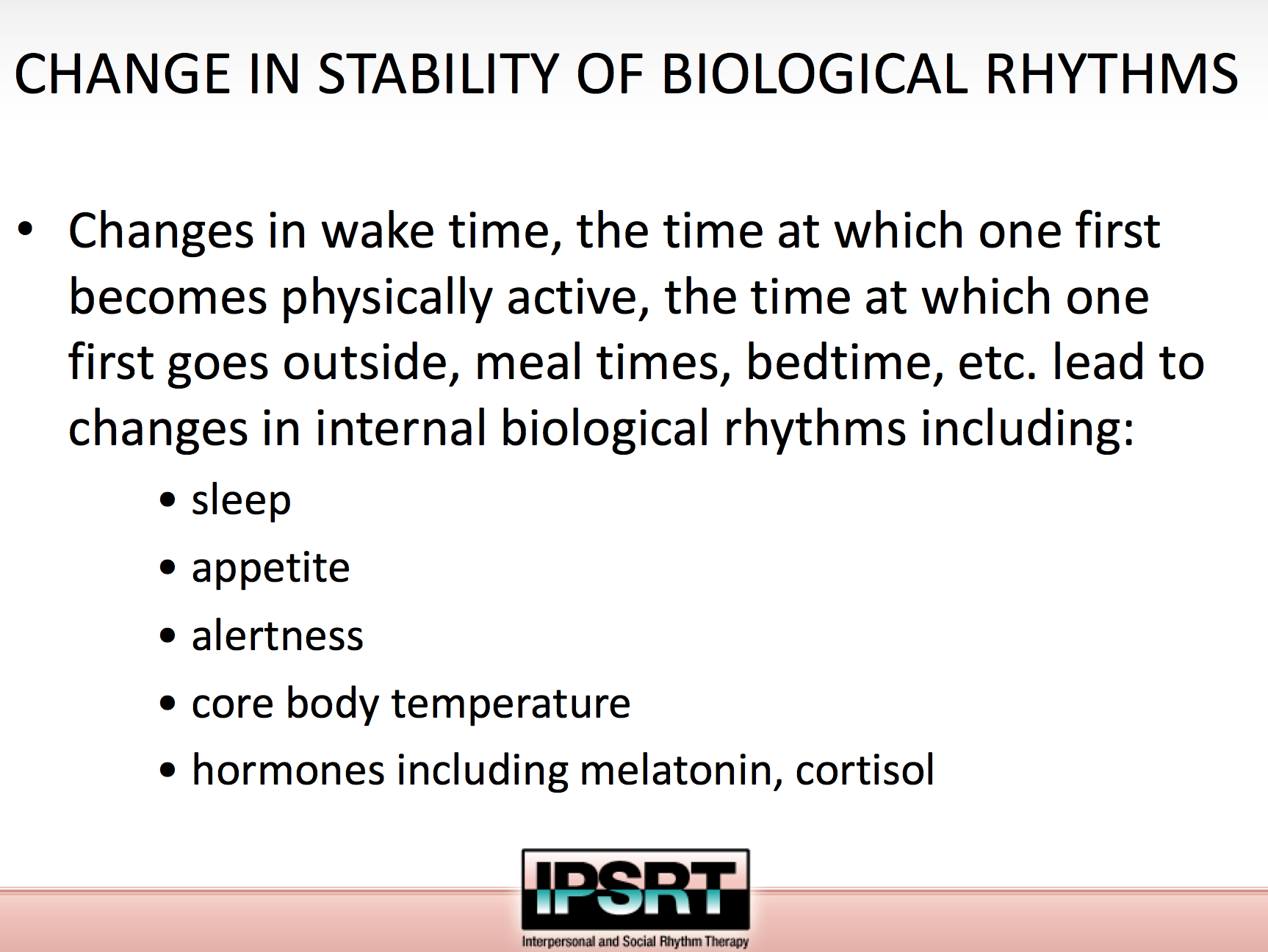 [Speaker Notes: These concerns can contribute to bipolar issues…]
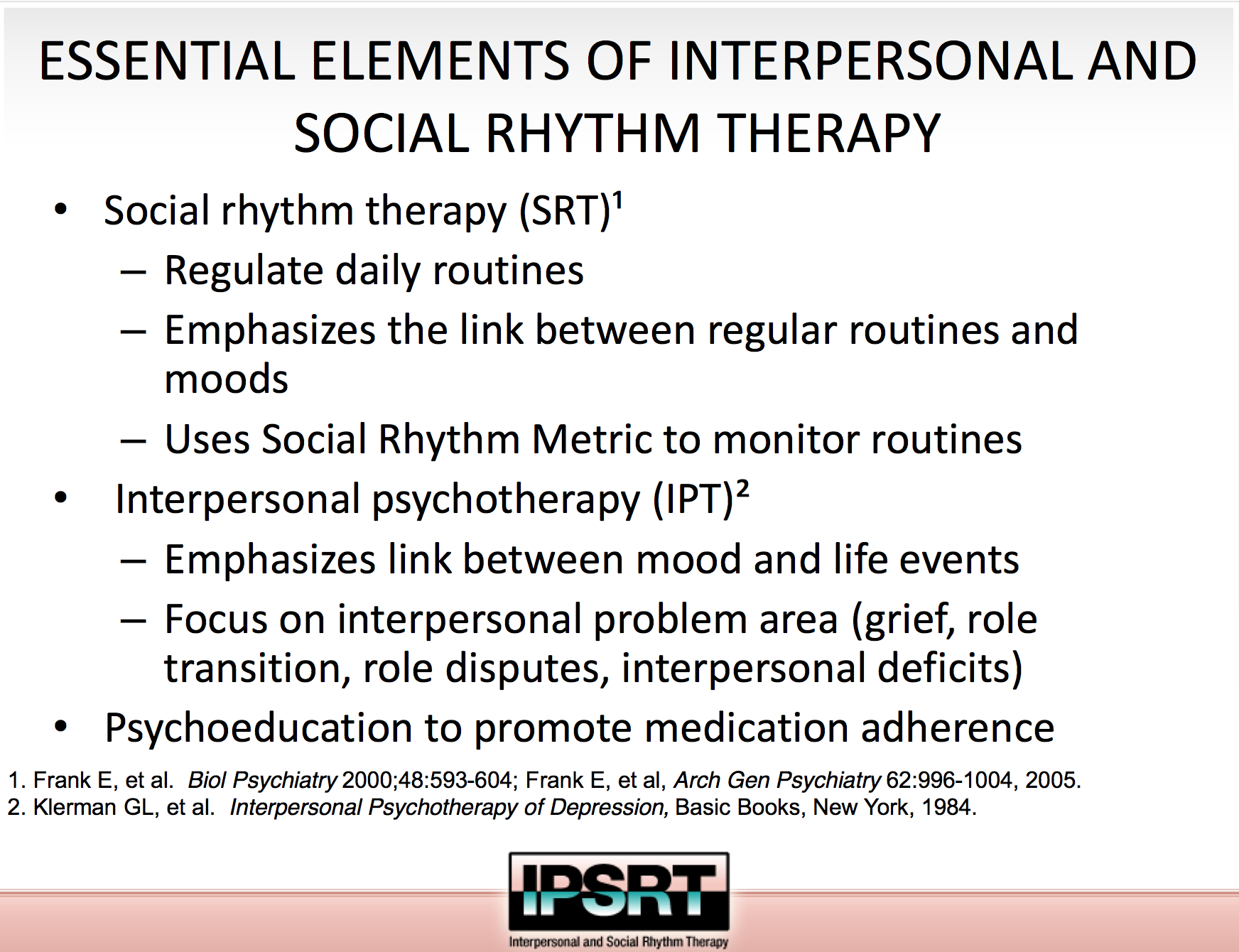 Exposure Therapy
for anxiety repertories
[Speaker Notes: Subway – Pavlovian, Skinnerian, Cognitive Restructuring

Baseball shock]
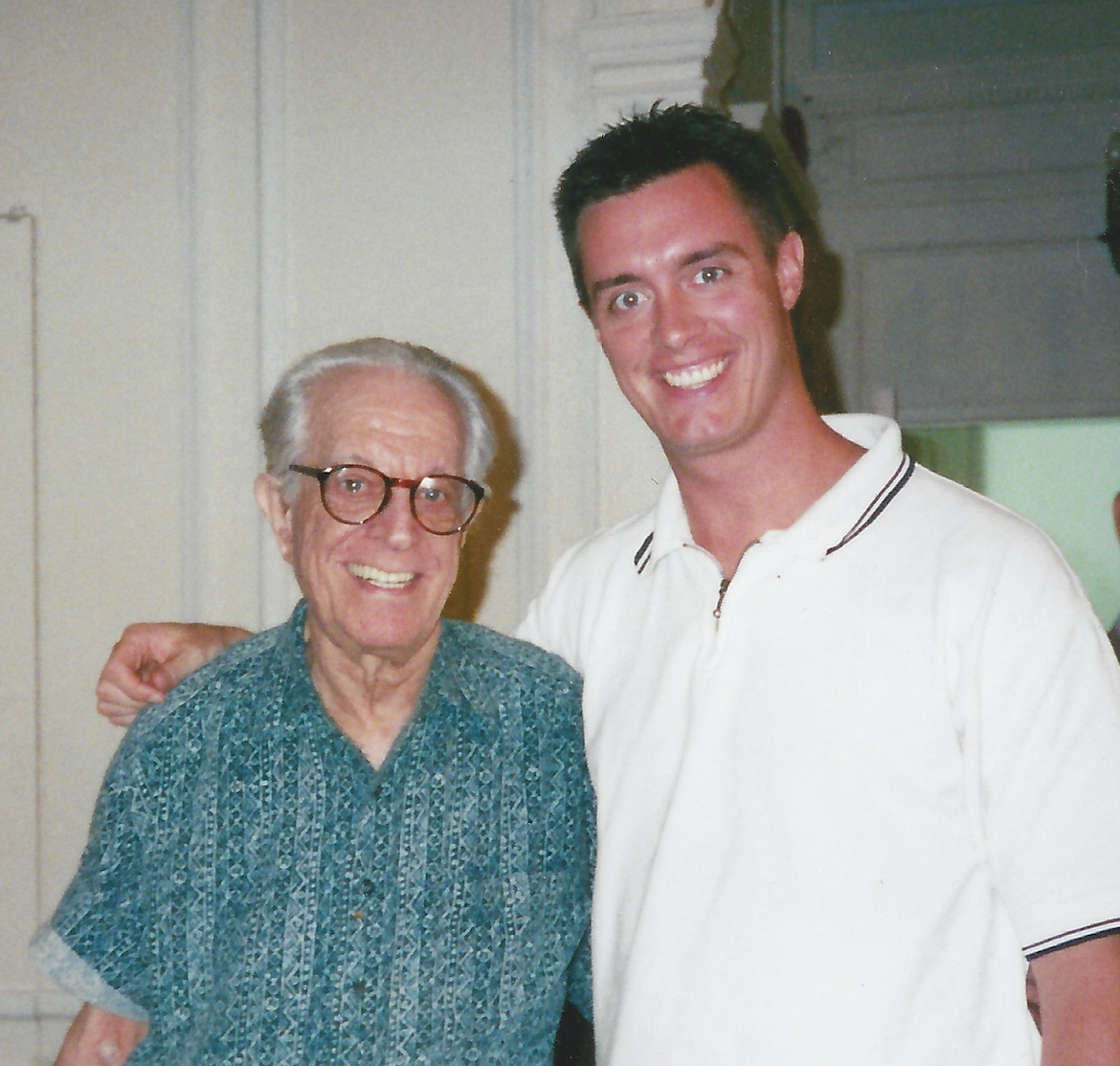 Blackledge, J. T., Moran, D. J., & Ellis, A. (2009). Bridging the divide: Linking basic science to applied psychotherapeutic interventions – A relational frame theory account of cognitive disputations in rational emotive behavior therapy. Journal of Cognitive and Rational Emotive Behavior Therapy, 27, 232-248.
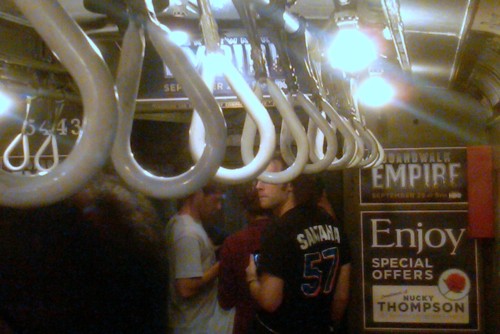 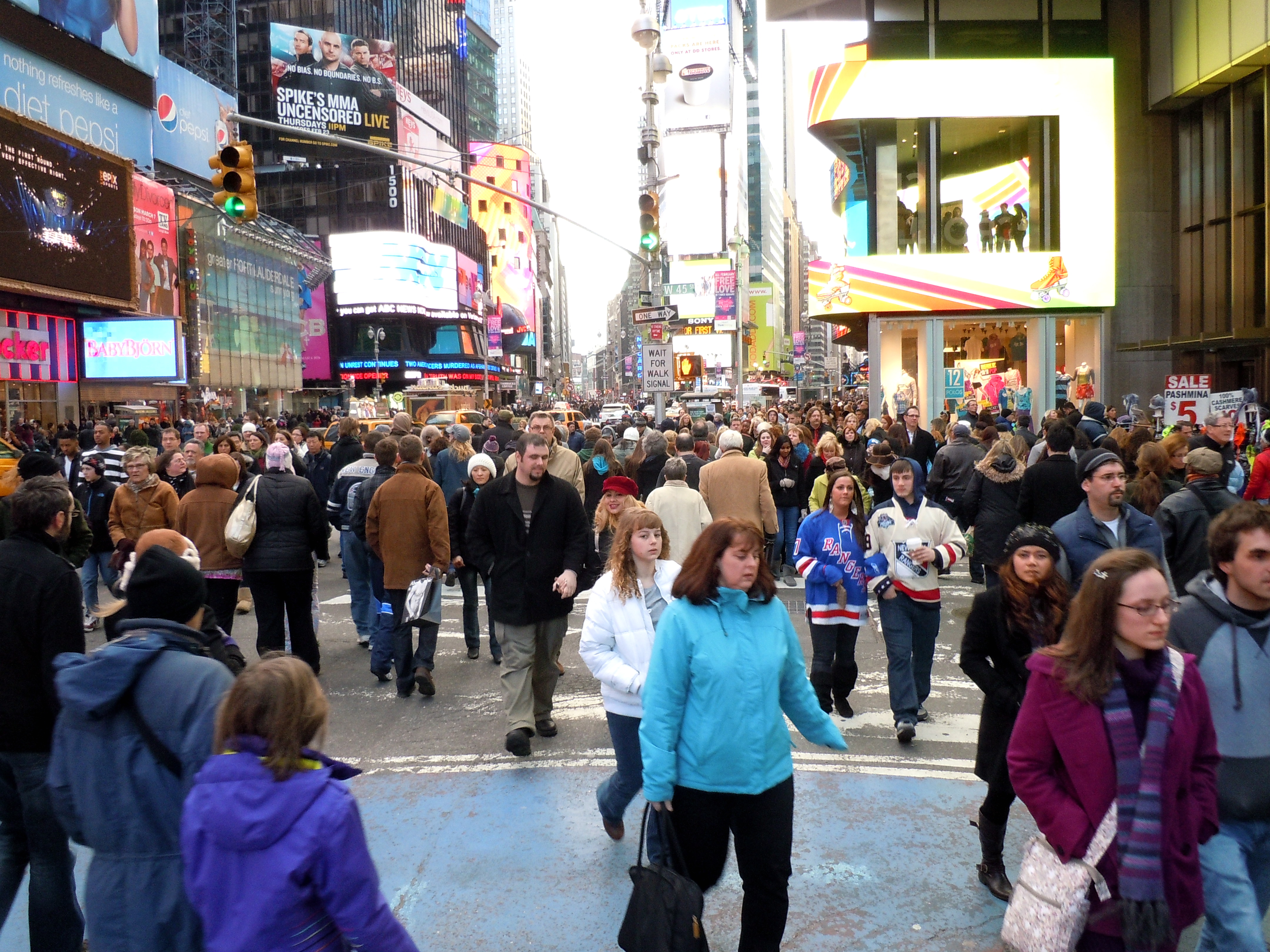 Commitment
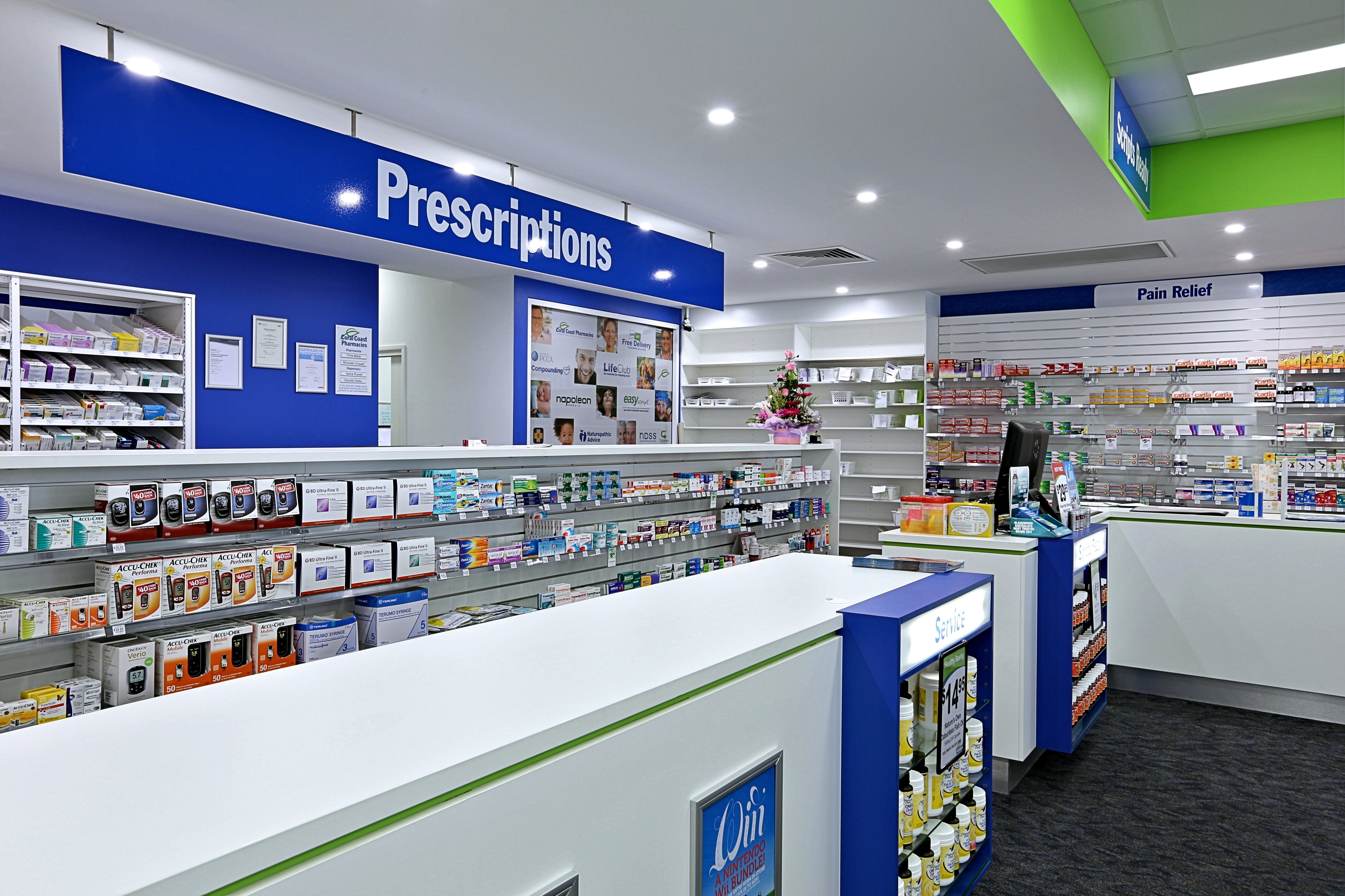 [Speaker Notes: I think you are watering it down too much!
Where’s the spirituality, the self-compassion, the Eastern philosophy…

What you are doing is just… McMindfulness]
Parent Management Training
for children’s behavioral concerns
[Speaker Notes: Hippy Dippy bullshit

Hotel walking meditation - Boilermakers

Using verbal events to select specific stimuli to which the person engages in response allocation exclusively, and as a consequence, expands the duration of attending.

This is not about enlightenment!
This is not about Zen Buddhism or Taoism… Situational Awareness or Mindful action is about:]
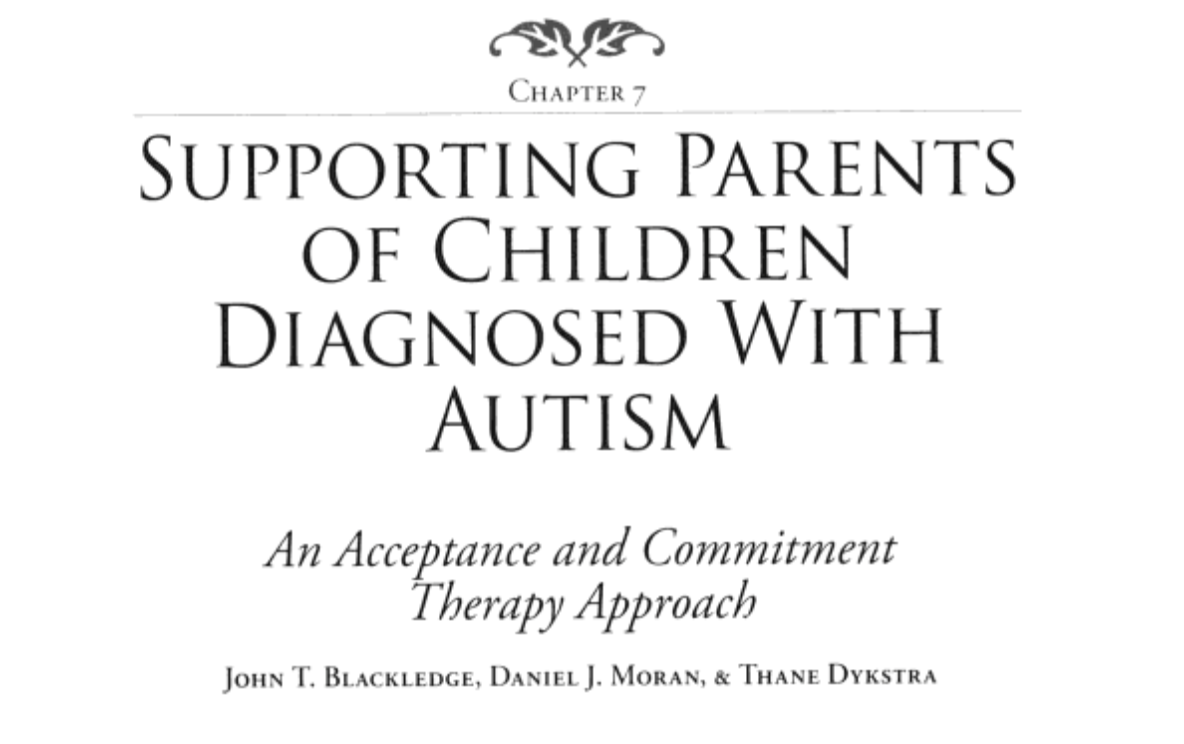 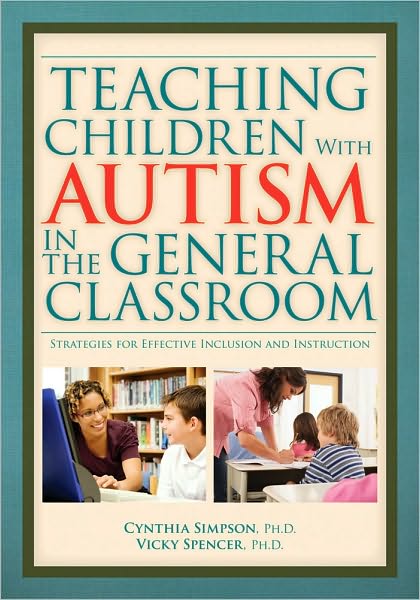 dj@pickslyde.com
ACT-Inspired Committed Action and Skills Training
Skills training work is frequently anxiety-provoking, both because it is often uncomfortable to learn new things, and especially if that is happening in the presence of someone else
It is important to come back to values over and over again and bringing to light whether the skills being trained and choices about engaging in the training (or not) take the person closer to their values
Participation in skills training is itself a committed action in the service of other committed actions
ACT-Inspired Committed Action and Role Play Activities
Role plays can be extremely helpful for skills acquisition, especially interpersonal skills
General ACT skills (acceptance, defusion) may be needed to overcome reluctance to do role plays
Role plays can then be used to overcome interpersonal barriers to committed action
ACT-Inspired Committed Action and Treatment of Anxiety
ACT modules on values and committed action can be effectively integrated into transdiagnostic treatments for anxiety disorders
For example, Villatte and colleagues (2016) found that values and committed action modules were useful in the treatment of generalized anxiety, and that in the treatment of PTSD, values and committed action were more helpful after several sessions of acceptance and defusion
In Summary: Blending ACT-Inspired Committed Action and Evidence-Based Psychotherapies
Acceptance-based committed action work can be integrated into most any evidence-based psychotherapy
Requires flexible application of the processes on the hexaflex to work with the individual to move forward both with the therapeutic steps of the evidence-based psychotherapy and directly in the person’s life
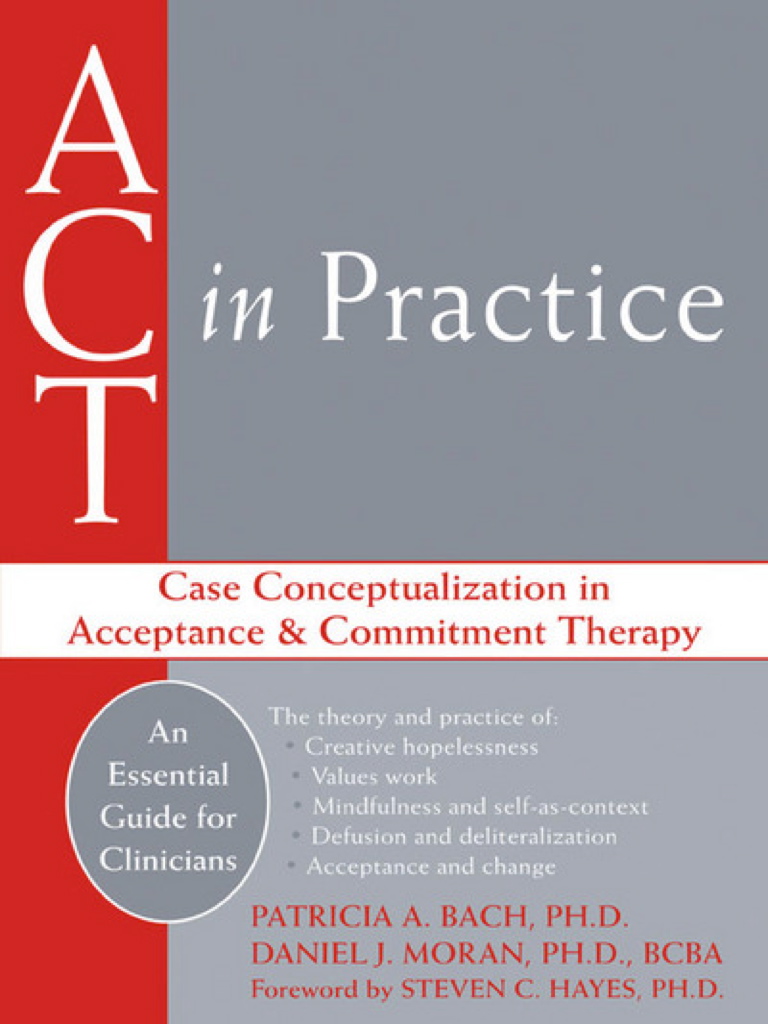 www.contextualscience.orgdjmoran.podbean.comwww.drdjmoran.comdj@pickslyde.com@DrDJMoran
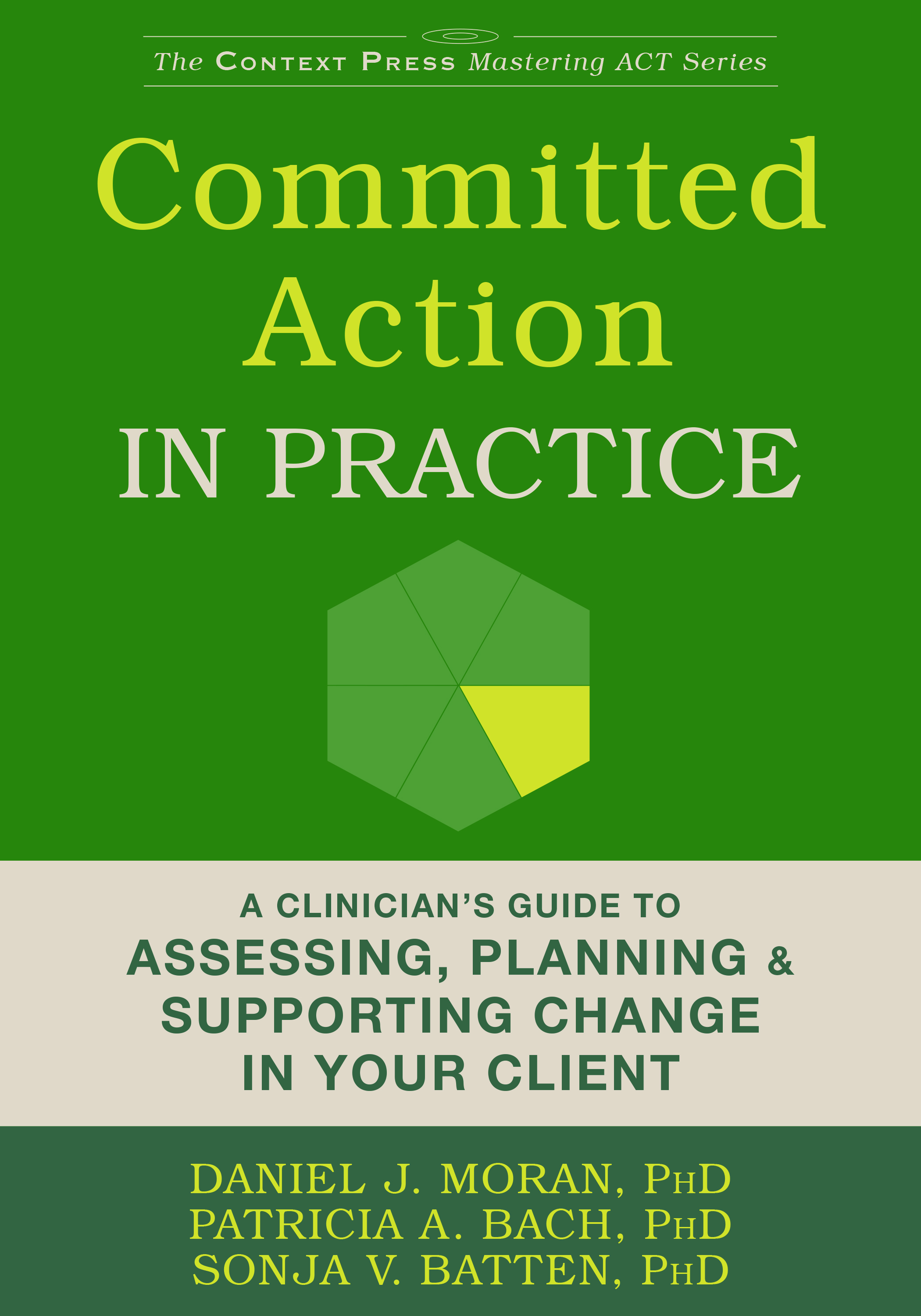 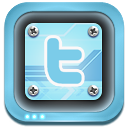